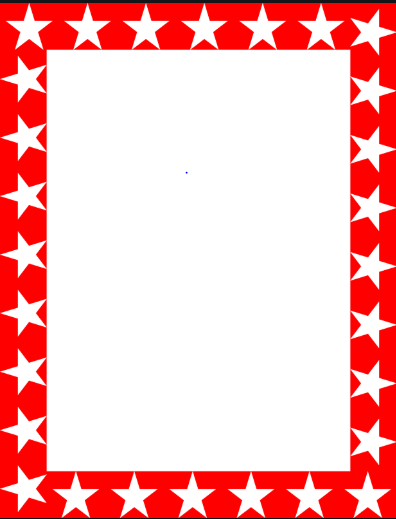 Wow Assembly:
Friday 29th January
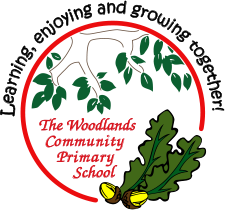 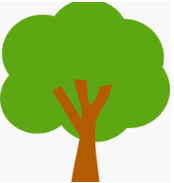 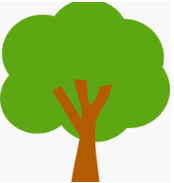 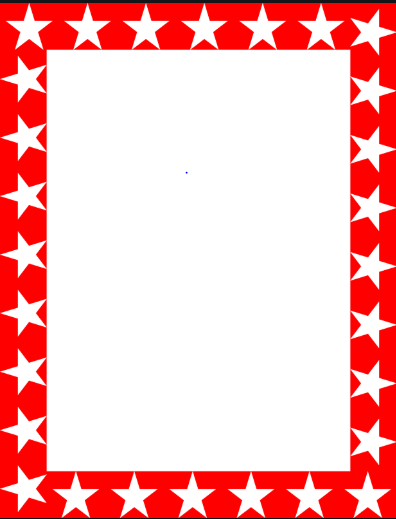 Green Cards!
Kacey D  - Willow
Phoebe C – Willow
Idris- Elm
Casper- Elm
Amber R – Spruce
Jaxson Y - Spruce
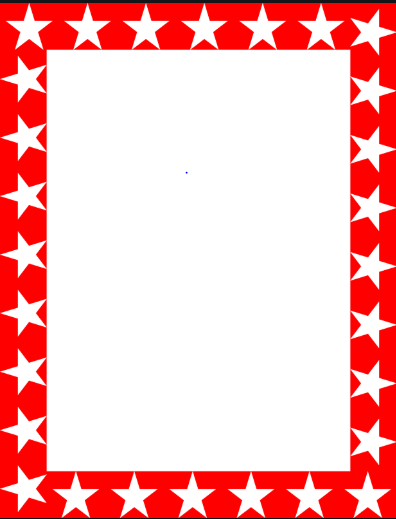 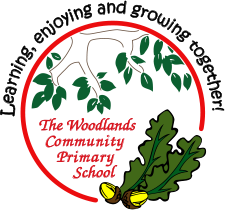 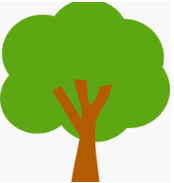 Reception in School

Daisy

For
Working independently in class and super reading.

Mrs Groves					29.1.2021
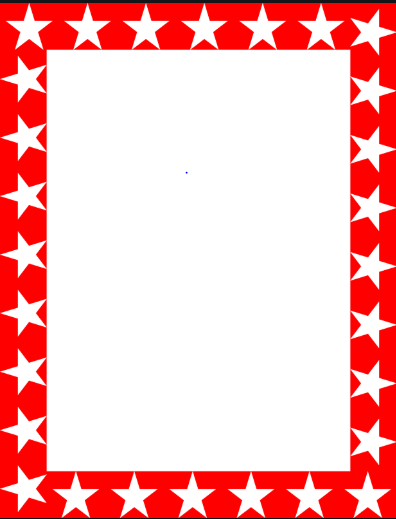 Reception home
Finley
For

Super number work, counting and ordering.
Mrs Laffan                                  29 /01 /21
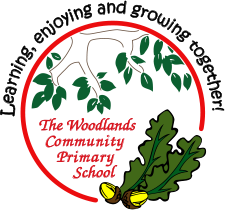 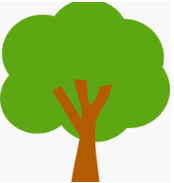 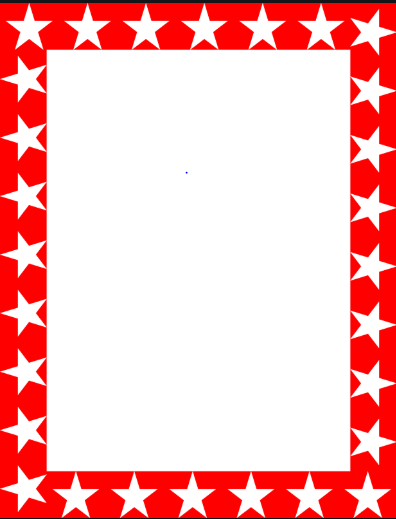 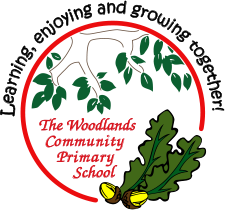 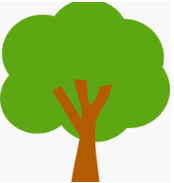 Birch bubble School
Harri

For
Trying hard in his maths work. Harri is becoming much more confident when working with numbers and is making super links between learning.


Miss Hewitt                                  29 /01 /21
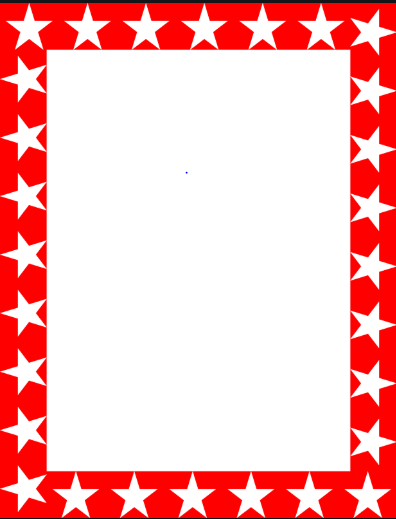 Birch home
Isabel P

For
Putting so much effort into her home learning. Isabel is acting on the feedback I am giving her and always challenges herself. She has written a fantastic Mary Anning fact file. Well done!



Miss Hewitt                                  29 /01 /21
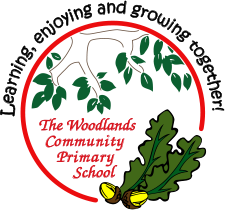 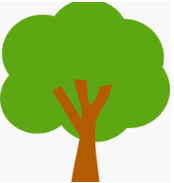 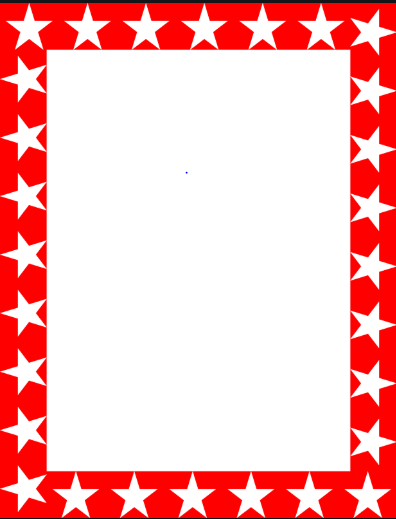 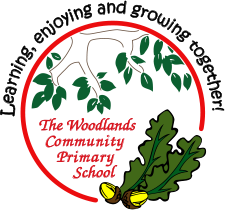 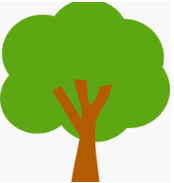 Pine bubble School
Finley

For an amazing design of a planet and dinosaur to support his learning of ‘A Dinosaur that Pooped a Planet’. 



Mrs Leedham-Hawkes                                  29 /01 /21
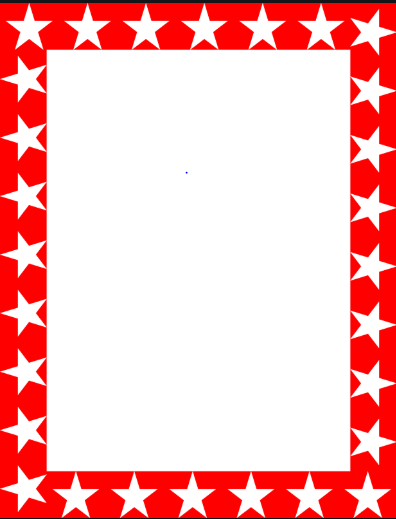 Pine home

Eli 

For fantastic maths learning at home this week and using his own money jar. 


Mrs Leedham-Hawkes                29 /01 /21
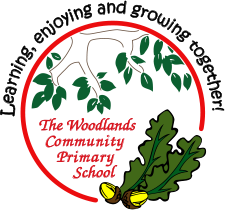 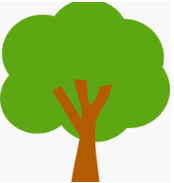 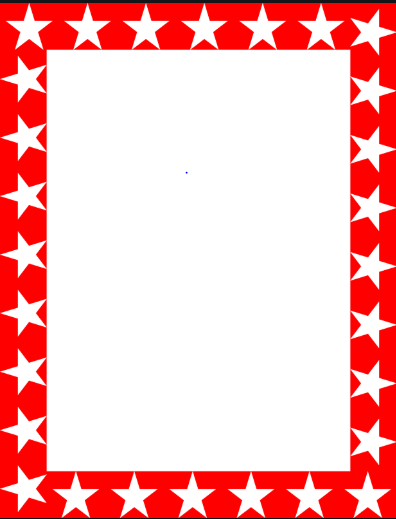 Elm home
Lucas P
For
Some amazing pieces of writing at home, with beautiful handwriting. Well done Lucas I can see how hard you are working, keep it up!



Miss Brady                  29 /01 /21
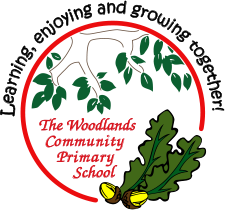 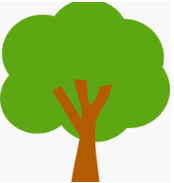 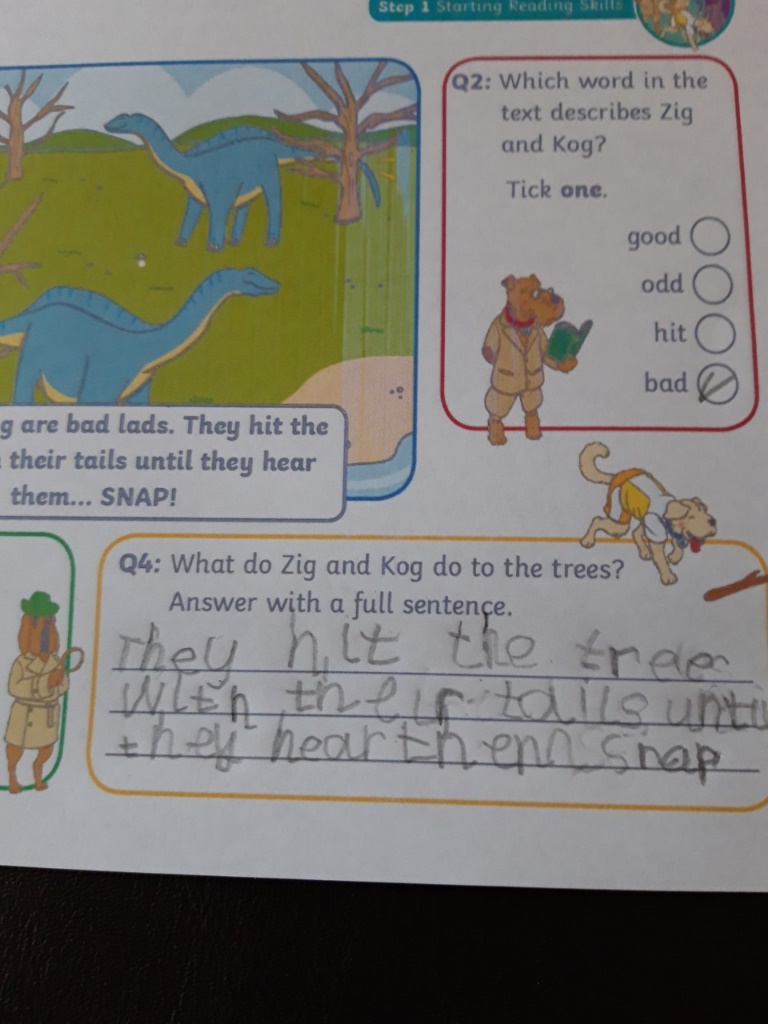 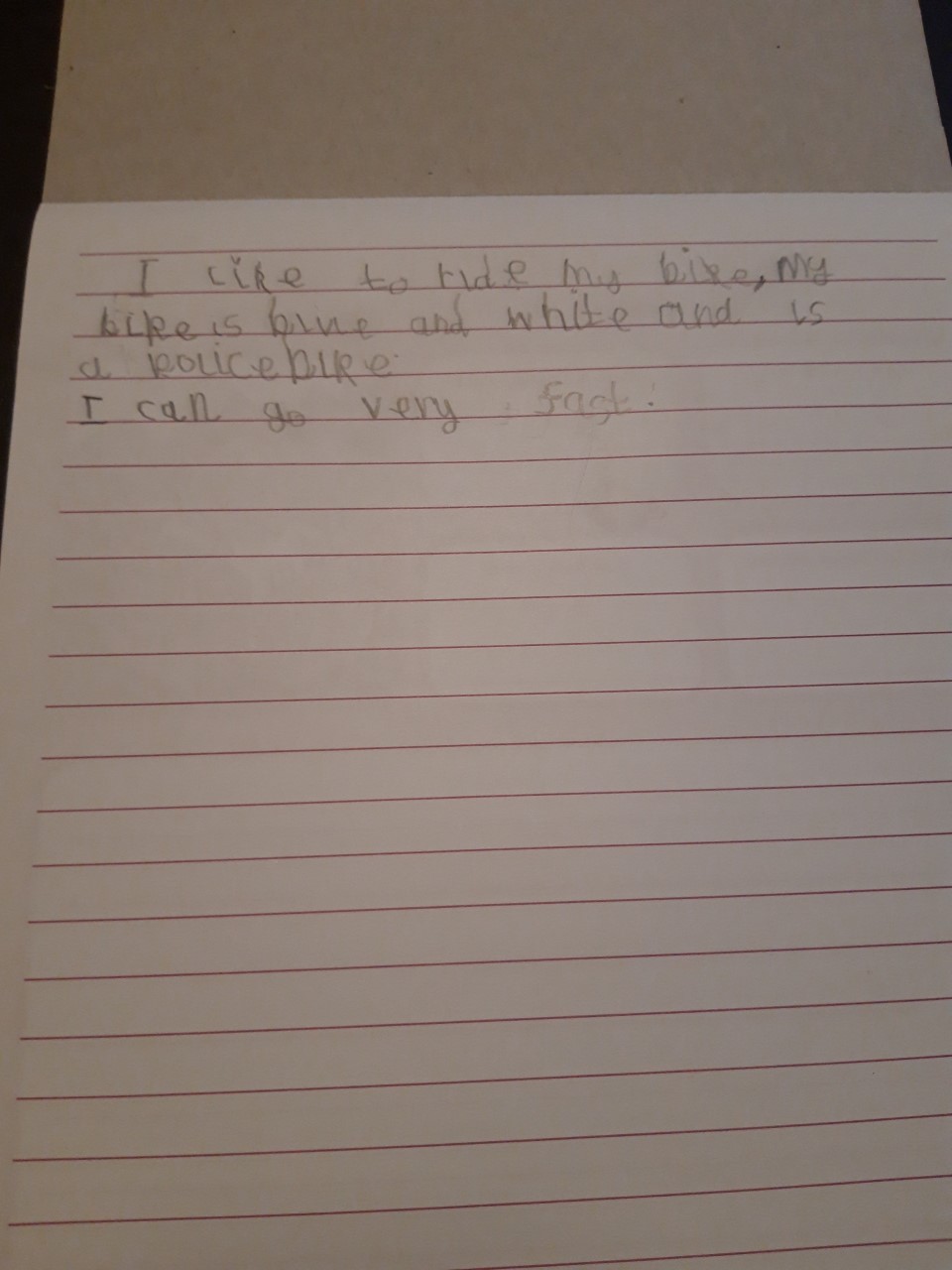 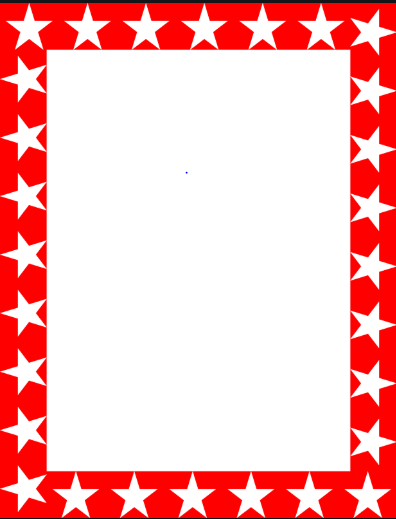 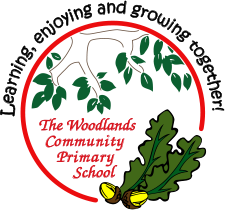 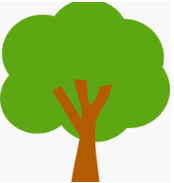 Maple Home learner


Kade 
For completing home learning booklets.  Well done Kade!

Miss Dawson                                  29.01.2021
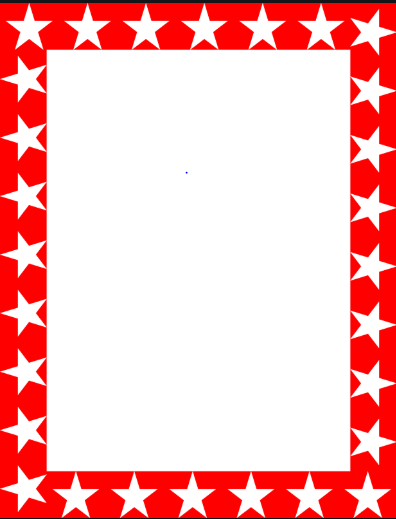 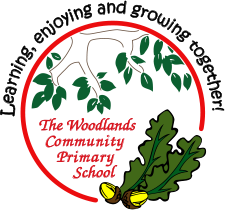 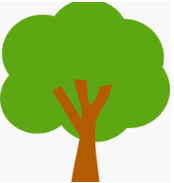 Willow Home  

Scarlet 

For lots of lovely learning every week and for a super Big Write at home using imperative verbs.

Mrs Read and Miss Higgins                29.01.2021
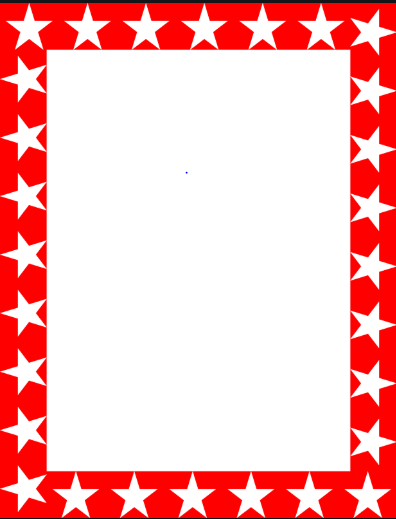 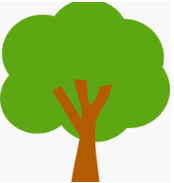 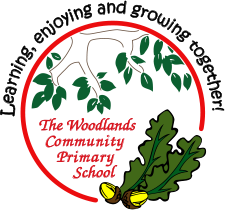 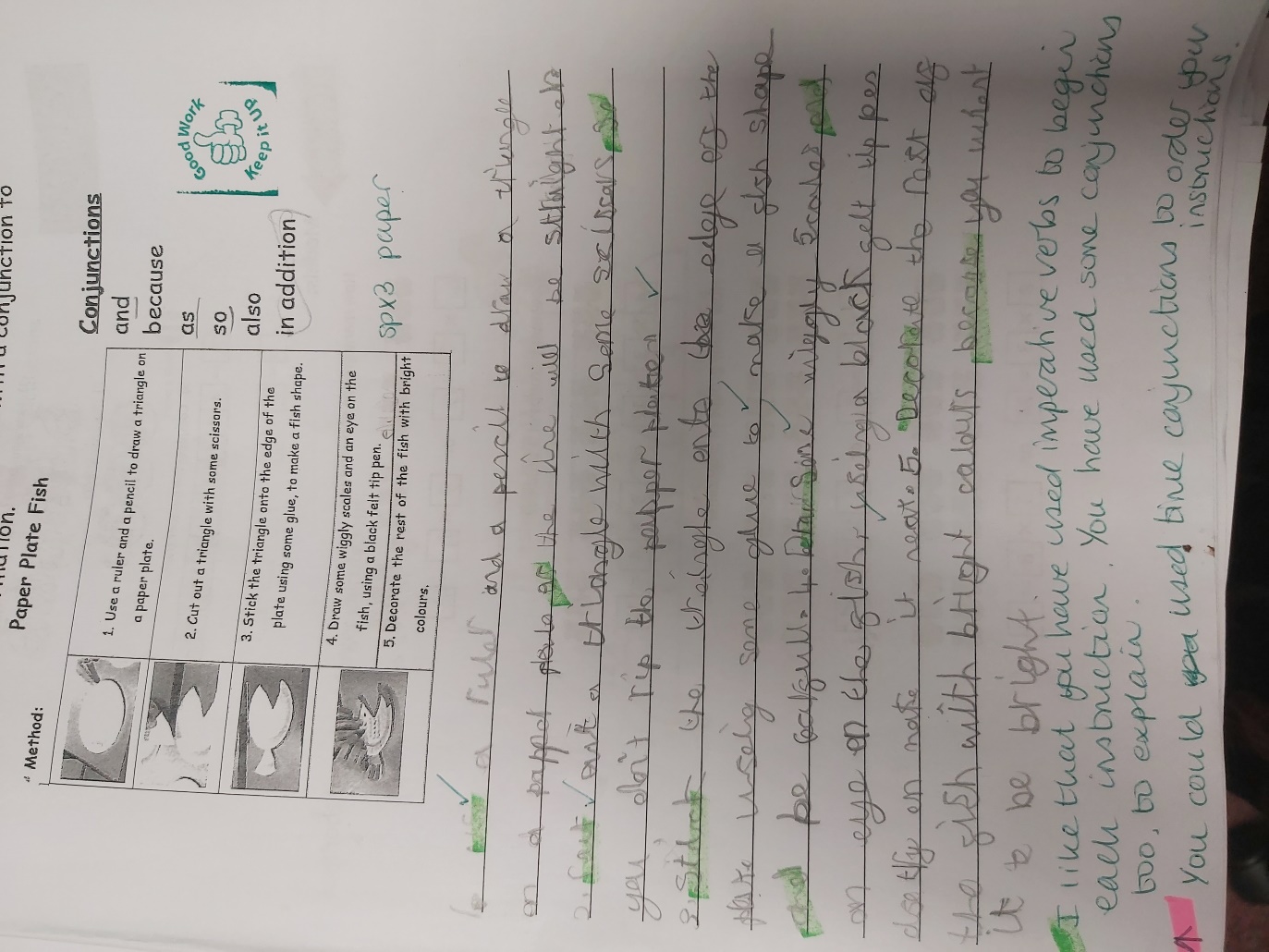 Willow Wow Work
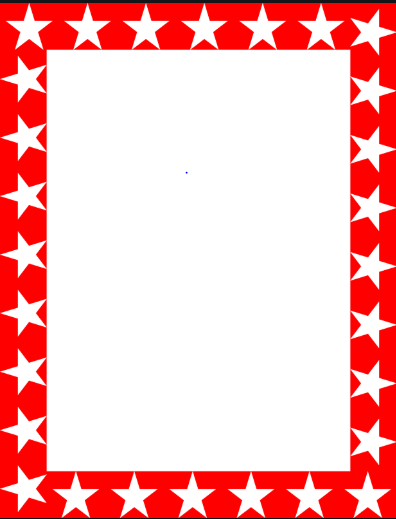 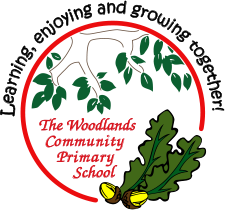 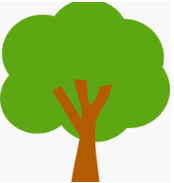 Willow School 

Violet 
For creating facts and using ‘sensational’ vocabulary in your newspaper report. 


Mrs Read and Miss Higgins                29.01.2021
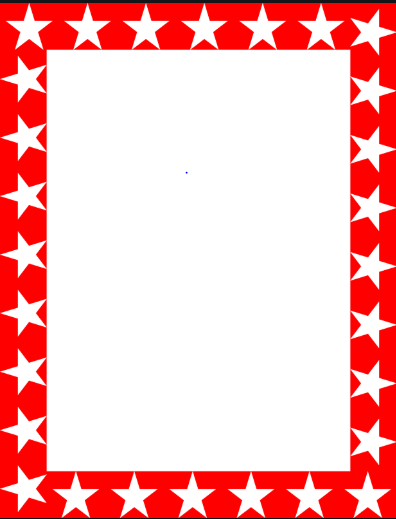 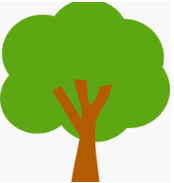 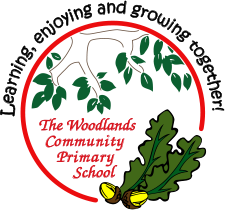 Willow Wow Work
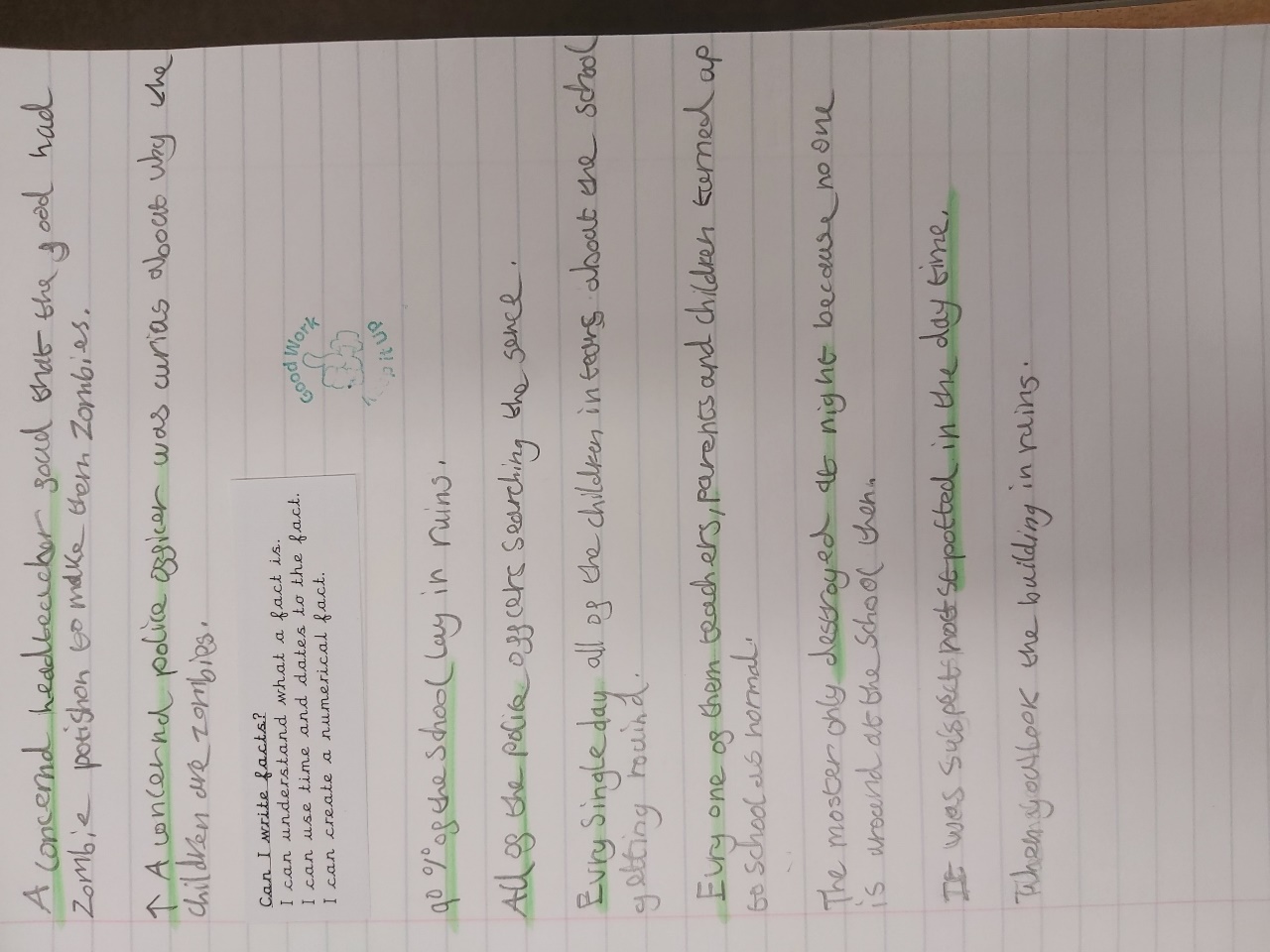 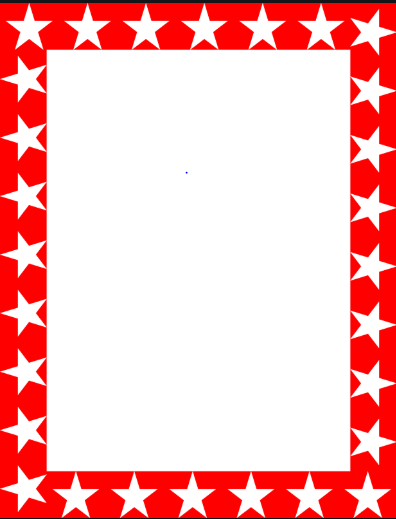 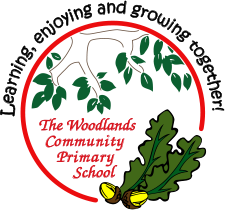 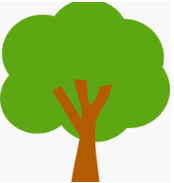 Year 3/4
Home Learner
Kacey 
For
Amazing work consistently during the week. Kacey writing has been absolutely brilliant going above and beyond what has been asked of her!
Mr Tennuci					29.01.2021
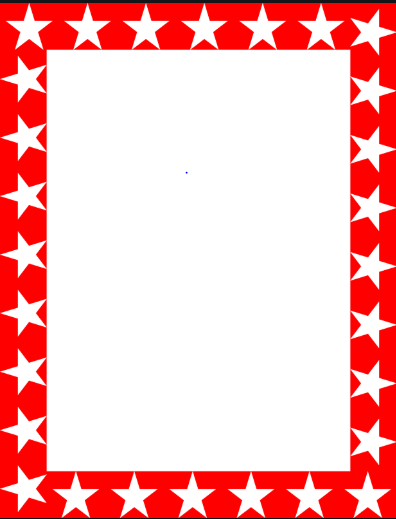 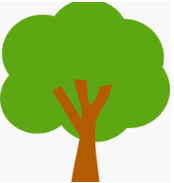 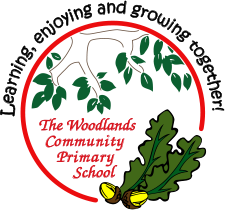 Year 3/4 Home Learner
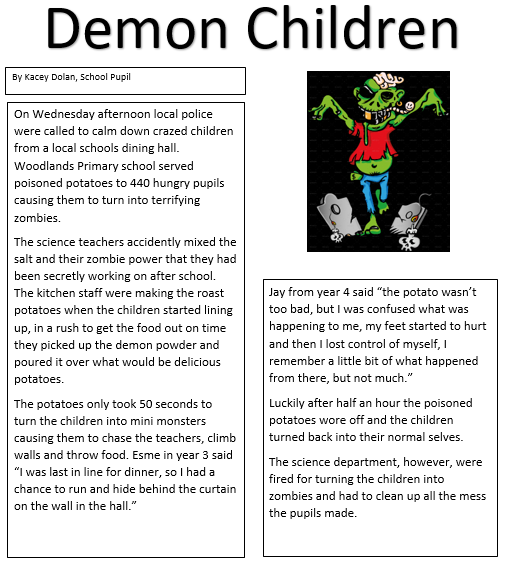 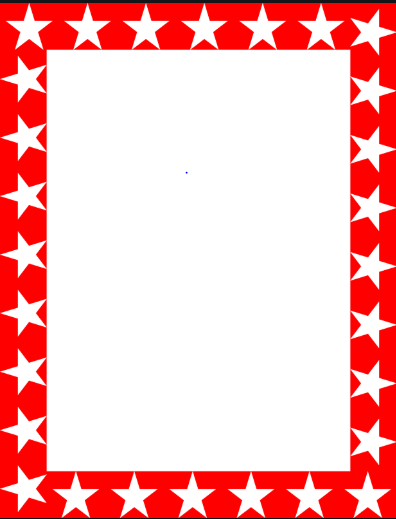 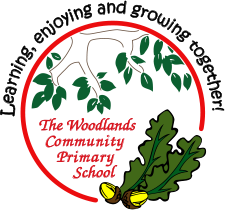 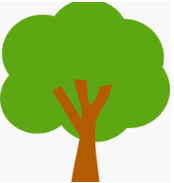 Year 3/4
Home Learner
Phoebe C
For
Continually producing exceedingly brilliant work in many different subjects over the week, especially in art and English.
Mr Tennuci					29.01.2021
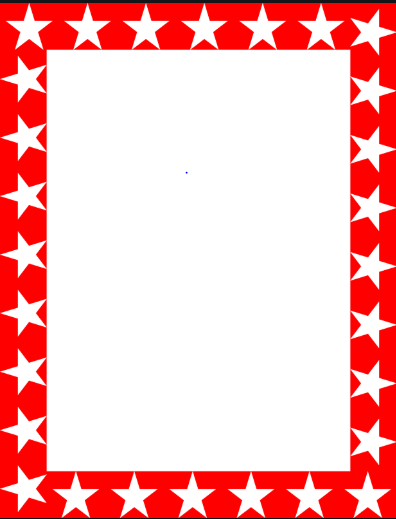 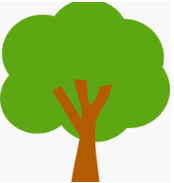 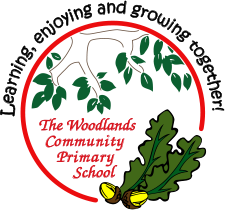 Year 3/4 Home Learner
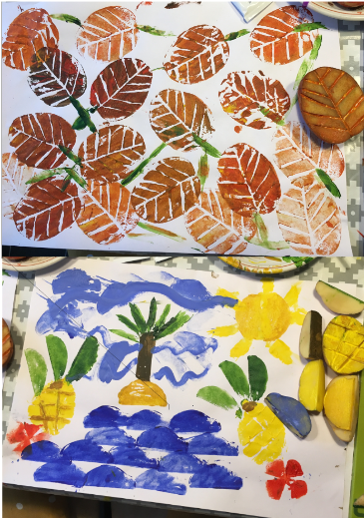 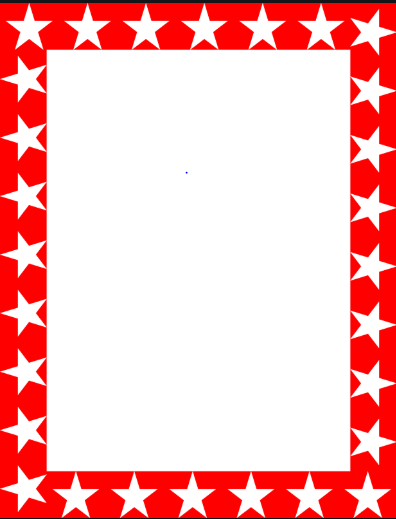 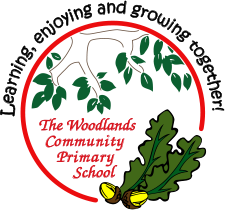 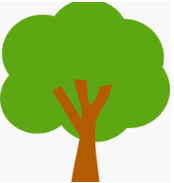 Spruce School

Malakai
For showing a huge improvement in handwriting.  Well done Malakai.


Miss Dawson   					29.01.2021
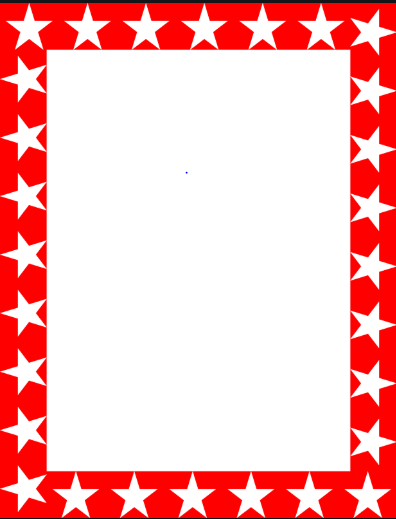 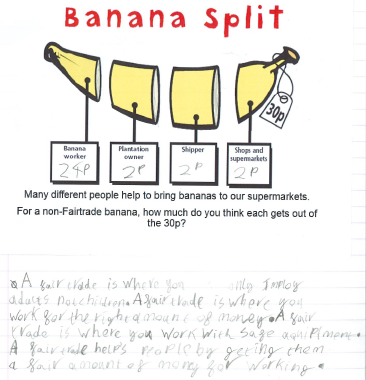 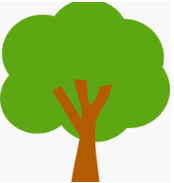 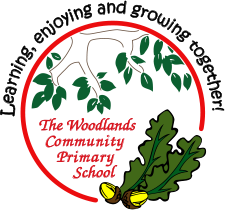 Spruce Wow Work
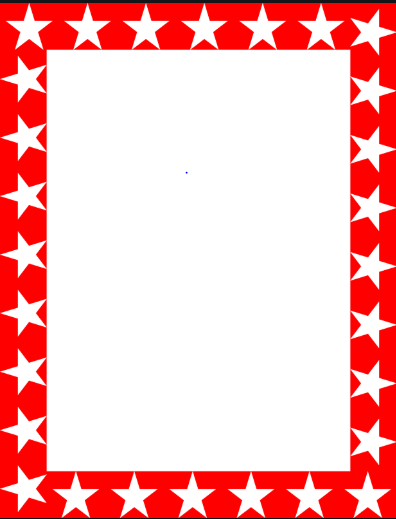 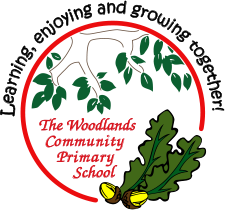 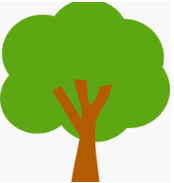 Chestnut remote
wow learner
Riley C
For his super attitude to home learning. Keep it up!

Mrs Davies                            29.01.21
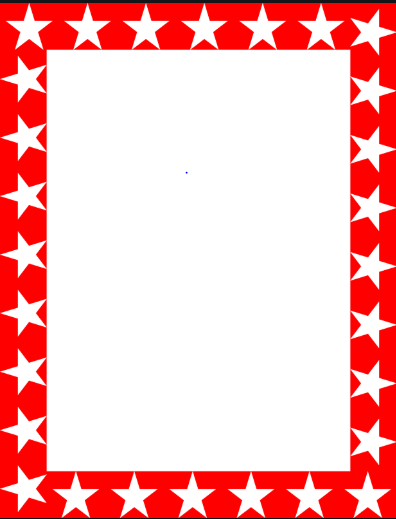 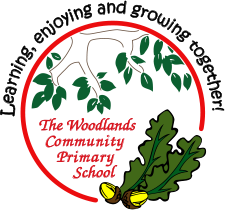 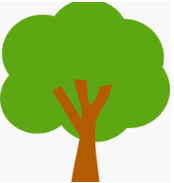 Aspen remote 
wow learner
Milenka
For showing excellence and creativity when completing her snowman challenge; even making a snow dog! 


Mrs Davies                                                 29.01.21
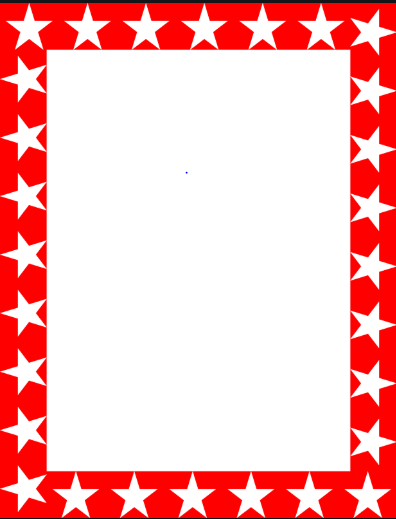 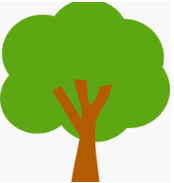 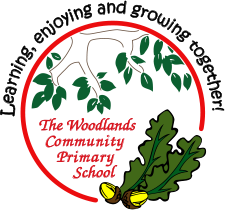 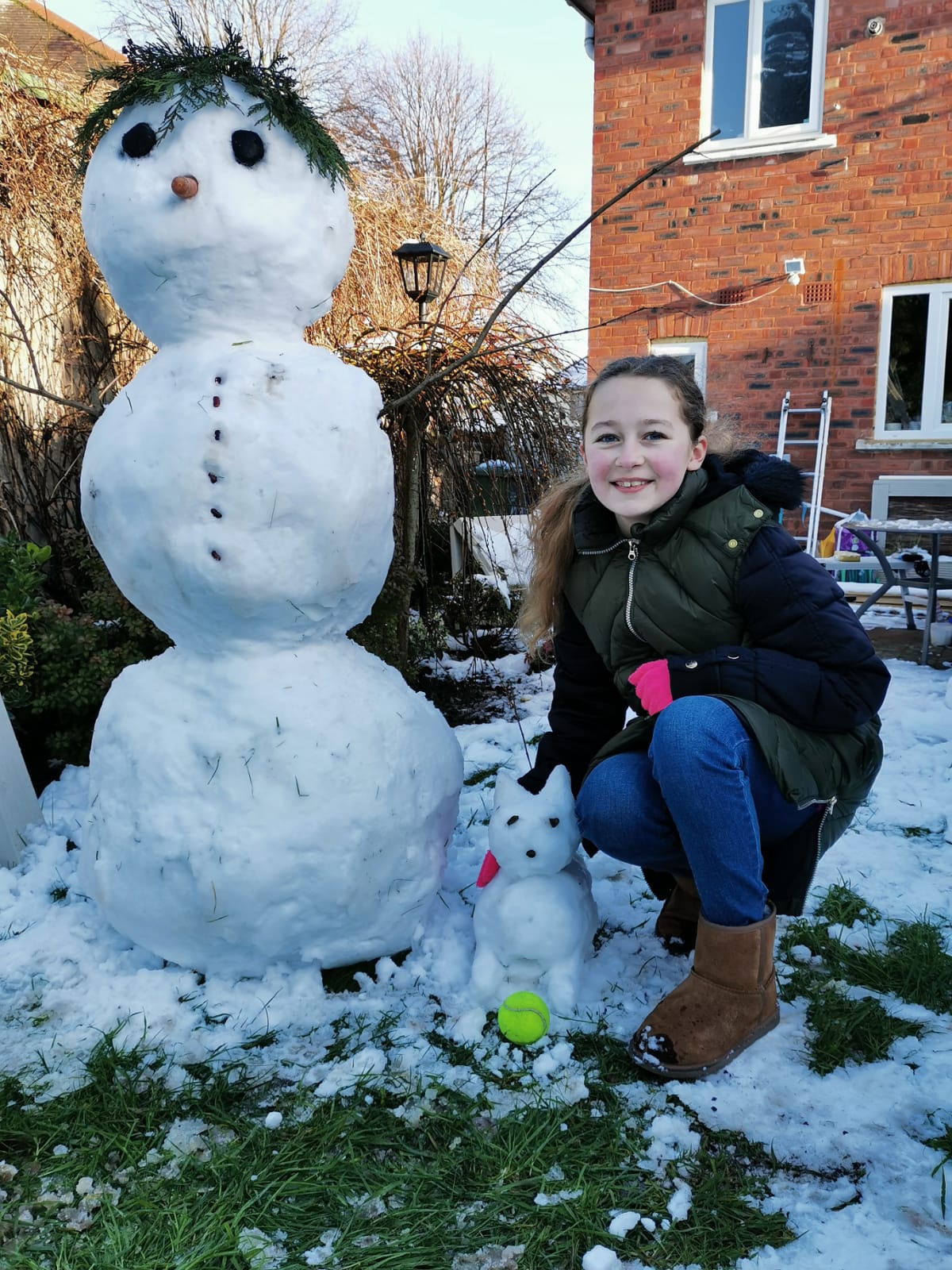 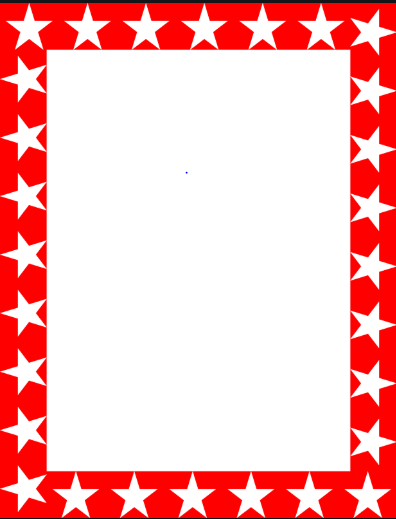 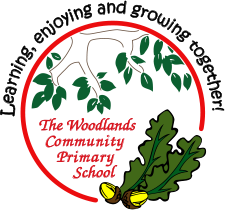 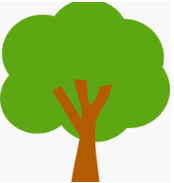 Aspen School 
Wow Learner
Alfie S
For having a fantastic attitude towards all of his learning and always giving 100%

Miss Fisher                                                29.01.21
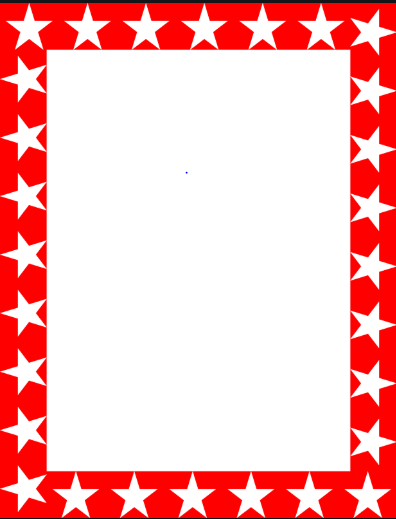 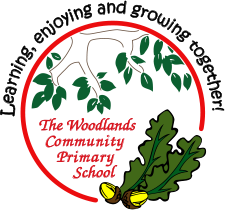 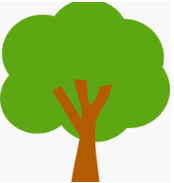 Redwood remote
wow learner
Charlie D
For his superb attitude to learning at home. Miss Shipley and I are so impressed!

Mrs Davies                        29.01.21
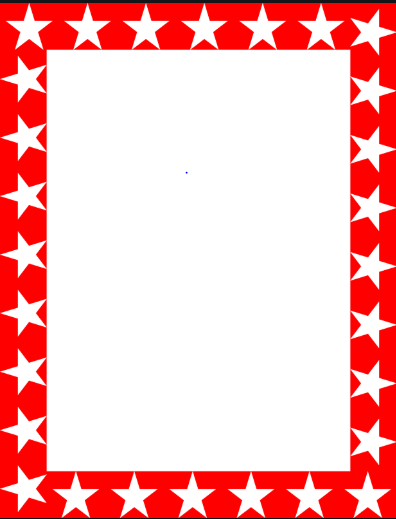 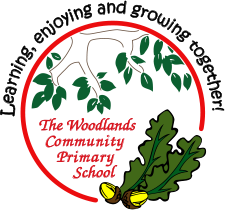 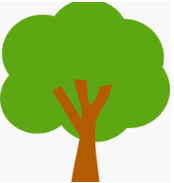 Redwood school
WOW learner
Madison
For never giving up and being an excellent role model for the other children in class

Miss Shipley			29.01.21